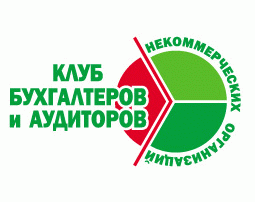 Ассоциация «Клуб бухгалтеров и аудиторов некоммерческих организаций» (Москва)в рамках проекта«Информационная поддержка НКО: налогообложение и бухгалтерский учёт. Этап V»
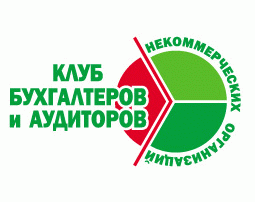 при финансовой поддержке Фонда президентских грантов
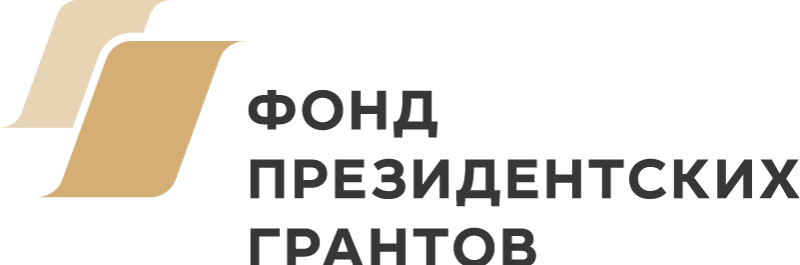 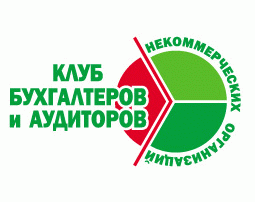 196-й вебинар Ассоциации "КБА НКО" 30.05.2023

 «Предоставление благотворительной помощи и пожертвований физическим и юридическим лицам: правовые и налоговые аспекты»

в рамках проекта 
«Информационная поддержка НКО: налогообложение и бухгалтерский учёт. Этап V»
с использованием гранта Президента Российской Федерации на развитие гражданского общества, предоставленного Фондом президентских грантов
Эксперт
сегодняшнего
вебинара
Толмасова Алла Константиновна
Юрист, эксперт Ассоциации “Клуб бухгалтеров и аудиторов некоммерческих организаций”.
Деятельность Ассоциации:
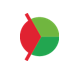 Ежеквартальные встречи московского Клуба 
Встречи региональных Клубов (Абакан, Екатеринбург, Казань, Красноярск, Нижний Новгород, Ленинградская область, Санкт-Петербург, Саратов, Севастополь, Ульяновск, Челябинск)
Регулярные обзоры изменений в законодательстве, касающихся НКО
Консультационные семинары и вебинары
Серия книг «Некоммерческие организации» под общей редакцией П.Ю. Гамольского
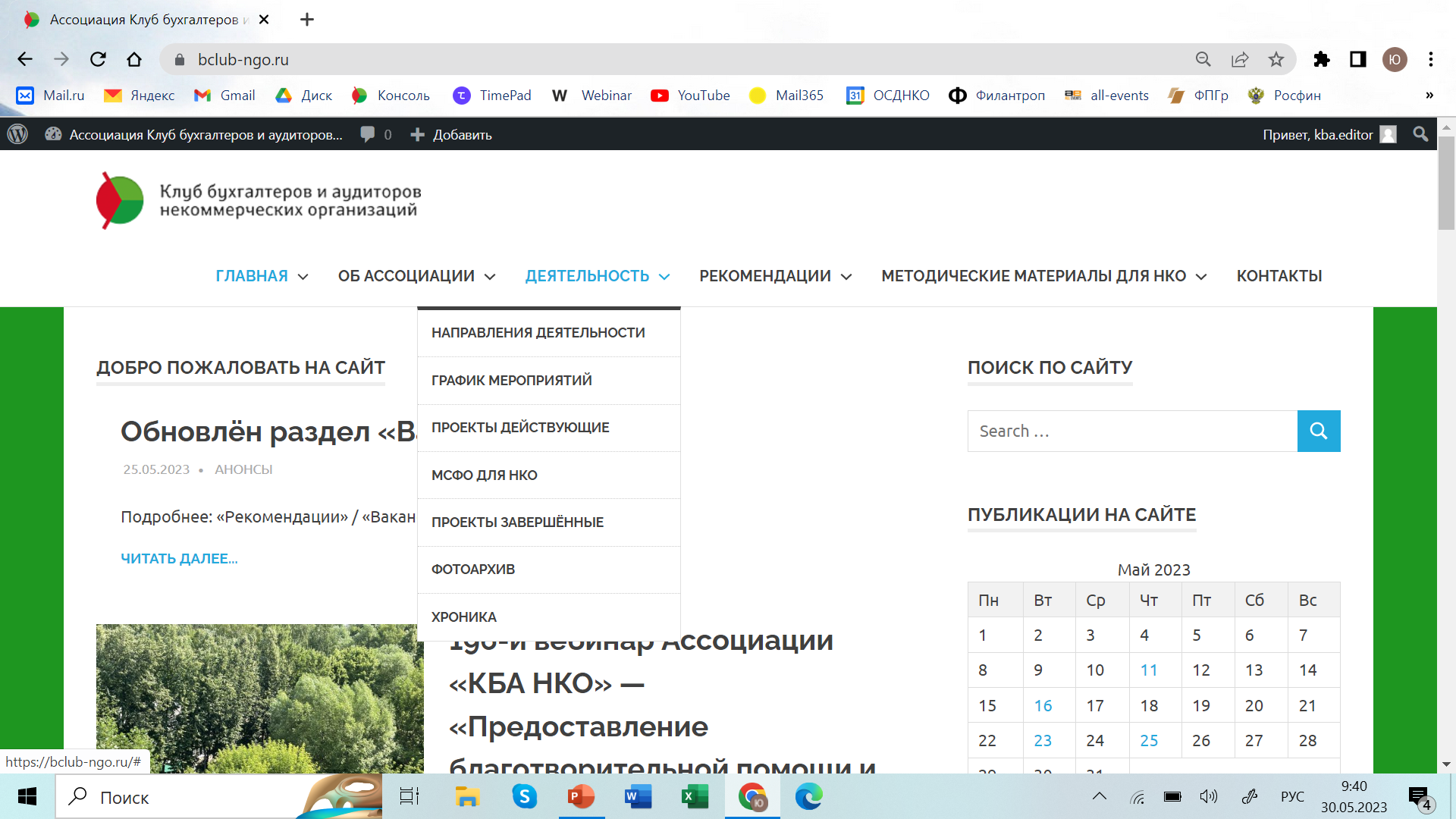 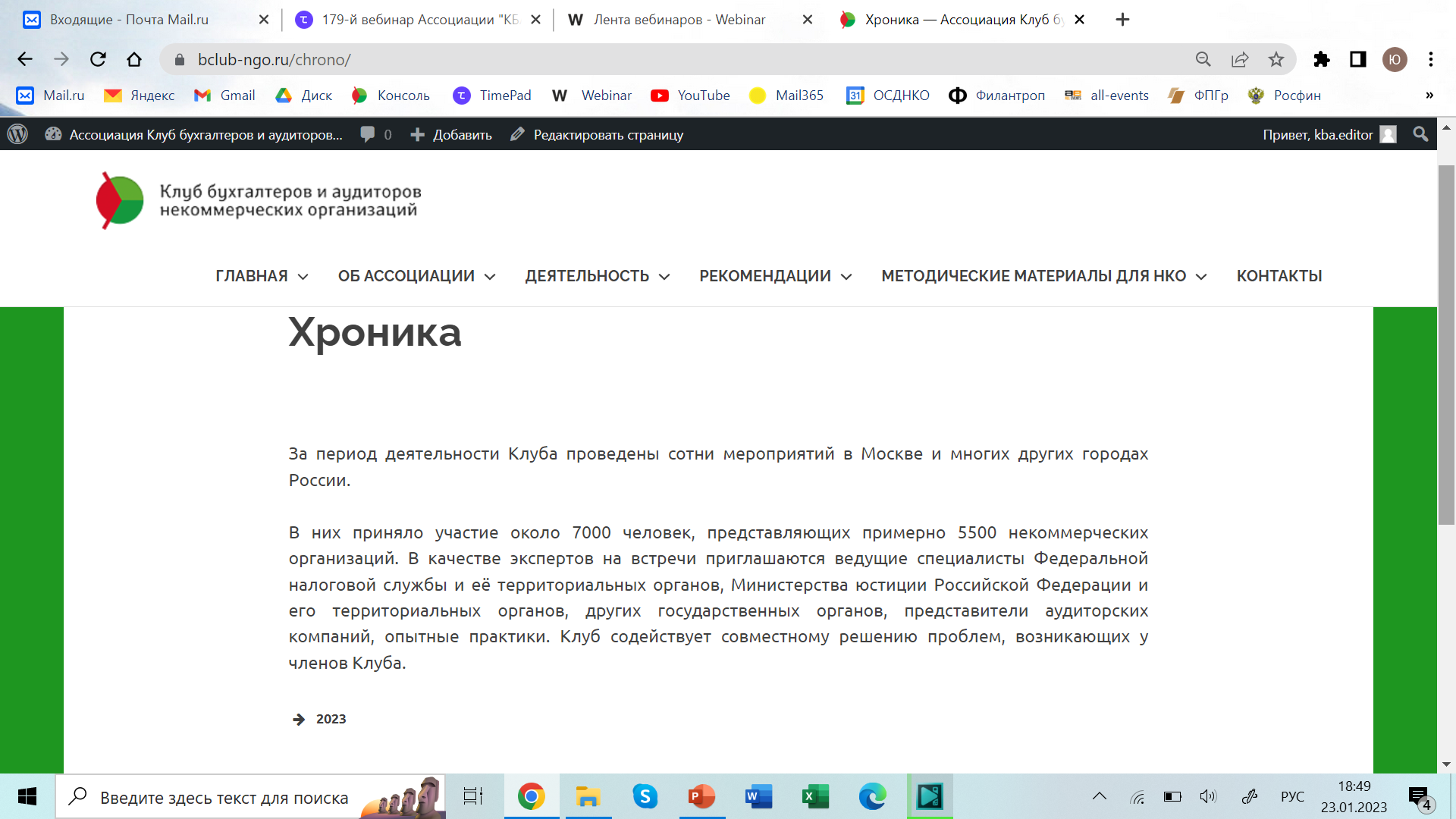 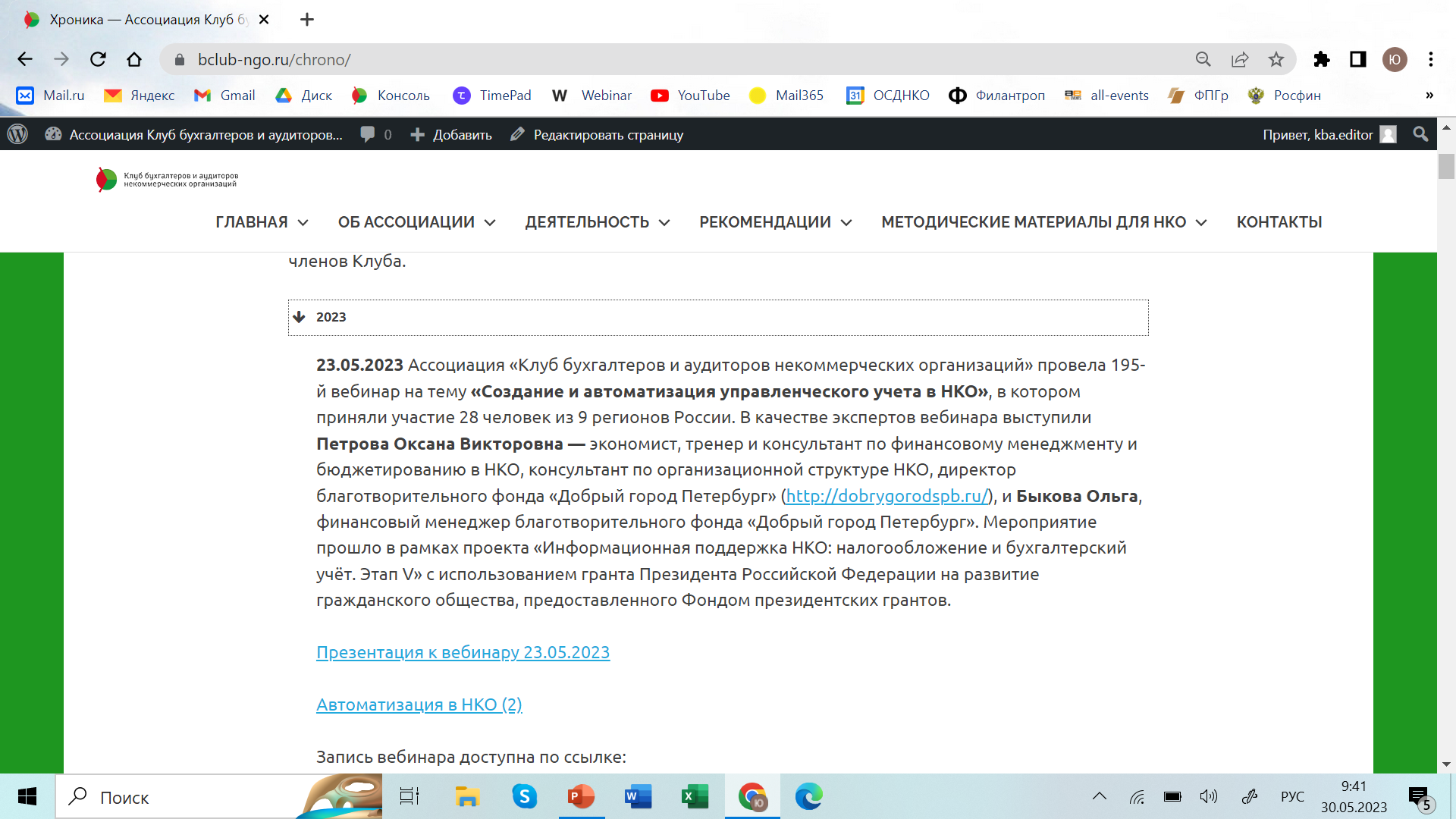 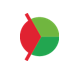 Присоединяйтесь к нам
* в Контакте:
https://m.vk.com/public183078827?from=groups
* в Телеграмм:
https://t.me/bclubngo
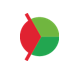 Наши вебинары в Интернете
*https://www.youtube.com/channel/UCjTcVOe3ucOVpB84OsPaLnQ/videos

*Открыта подписка на обновление канала
План-график вебинаров на июнь 2023 г.
06.06.2023.  г. Москва. 197-й вебинар «Сбор пожертвований в цифровой валюте (практики, стандарты оформления, отчётности, риски, налогообложение, позиции государственных органов)«. Эксперт – Воробьёв Константин Олегович — юрист фонда «Нужна помощь». 
13.06.2023. г. Москва. 198-й вебинар «Ответы на вопросы по бухгалтерcкому учёту и налогообложению» для руководителей, бухгалтеров и активистов СО НКО». Эксперты:  Гамольский Павел Юрьевич – Президент Ассоциации “Клуб бухгалтеров и аудиторов некоммерческих организаций”, Неверов Григорий Николаевич –  директор ООО «РТФ-аудит», Савкова Людмила Николаевна – генеральный директор ООО «Мета-консалтинг», Шаронова Маргарита Игоревна – аудитор. 
20.06.2023. г. Москва. 199-й вебинар «Занятие одиннадцатое из цикла «Бухгалтерский учёт в НКО для бухгалтера, начинающего работу в некоммерческой организации» — «Бухгалтерский учёт операций и имущества, учитываемого на забалансовых счетах»». Эксперт – Шаронова Маргарита Игоревна – аудитор.
27.06.2023. г. Москва. 200-й вебинар «Модернизация основных средств, в т.ч. в НКО. Разница между ремонтом и модернизацией». Эксперт:  Верещагин Сергей Александрович – независимый эксперт по методологии бухгалтерского учета и налогообложения. Опыт практической работы главным бухгалтером, ревизором с 1980 г., опыт преподавательской деятельности с 2001 г. Лектор, с многолетним опытом практики и преподавания.
Контакты Ассоциации:
+7 (495) 972-80-68

bclub-ngo.ru

bclub-ngo2014@mail.ru
Телефон: 

Сайт:
 
Электронная почта: